Fig. 5. Molecular partners of EER4 in ethylene signalling. The yeast two-hybrid assay and an in vitro binding assay ...
J Exp Bot, Volume 58, Issue 10, July 2007, Pages 2627–2639, https://doi.org/10.1093/jxb/erm080
The content of this slide may be subject to copyright: please see the slide notes for details.
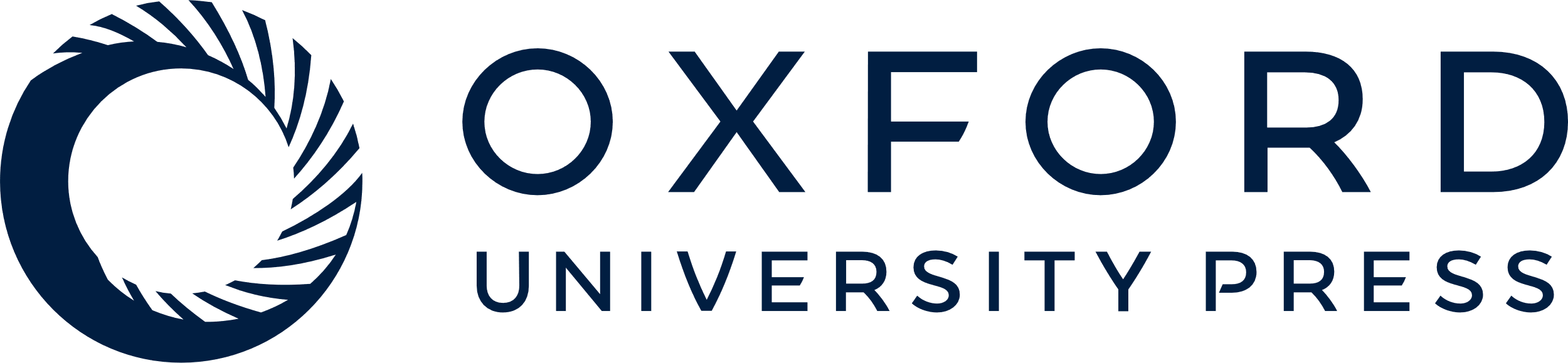 [Speaker Notes: Fig. 5. Molecular partners of EER4 in ethylene signalling. The yeast two-hybrid assay and an in vitro binding assay were used to test whether EER4 can interact with known components of the ethylene signalling pathway. For the yeast two-hybrid assay, either a Gal4 activation domain fusion (AD-EER41–500) or a LEXA DNA-binding domain fusion (DB-EER41–500) was tested against AD or DB fusions of ethylene signalling factors. For β-galactosidase activity, five transformants of each were measured using a CPRG-based liquid assay, and the average ±SE is presented. Demonstrated interactions were subsequently confirmed using an in vitro pull-down assay in which a bacterially produced MBP fusion was interacted with either 5 μl or 25 μl of an in vitro translated radiolabelled test protein. (A) EER4 was found to be capable of self-association, as shown by strong binding between AD-EER41–500 and DB-EER41–500 in the yeast two-hybrid analysis. This association was verified in vitro through a specific association between bacterially produced MBP-EER41–681 and in vitro-translated radiolabelled MBP-EER41–681, which is shown in the inset of this graph. (B) EER4 was found to interact with two PP2a catalytic subunits, PP2a1C and PP2a5c, using the yeast two-hybrid assay. To confirm this interaction, bacterially produced MBP and MBP-PP2a1C were tested for their capability to interact with either 5 μl or 25 μl of in vitro translated radiolabelled EER4. (C) Bacterially produced MBP and MBP-EER41–681 were tested for their capability to interact with either 5 μl or 25 μl of in vitro translated radiolabelled EIN3, a transcription factor required for ERF1 expression. Only a minimal interaction was observed between EIN3 and MBP, whereas a strong association was found between EIN3 and MBP-EER41–681. (D) Bacterially produced MBP and MBP-ERF1 were tested for their capability to bind to 5 μl or 25 μl of in vitro translated radiolabelled EER41–681. A limited interaction was found between EER41–681 and MBP, yet a strong association was observed for EER41–681 with MBP-ERF1.


Unless provided in the caption above, the following copyright applies to the content of this slide: © The Author [2007]. Published by Oxford University Press [on behalf of the Society for Experimental Biology]. All rights reserved. For Permissions, please e-mail: journals.permissions@oxfordjournals.org]